Yeni Medya UygulamalarıRTS- İLT238 – 6. HaftaDr. Öğr. Üyesi Ergin Şafak Dikmen
Yazılımlar
Vektör tabanlı çalışmalar için yazılımlar:
Örnek: Adobe illustrator
	Adobe Indesign

Bitmap tabanlı çalışmalar için yazılımlar
Örnek: Adobe Photoshop
Dr. Öğr. Üyesi Ergin Şafak Dikmen
2
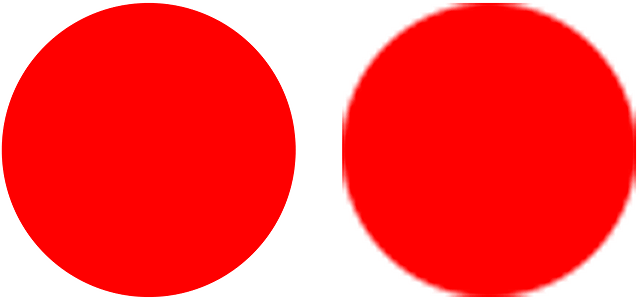 Vektör tabanlı çalışmalarda görsel büyüdükçe bozulma olmaz.
Bitmap tabanlı çalışmalarda görsel büyüdükçe bozulma yaşanır.
Bu nedenle kullanılan yazılımlar, dosya uzantısının doğru belirlenmesi gerekir.
Dr. Öğr. Üyesi Ergin Şafak Dikmen
3
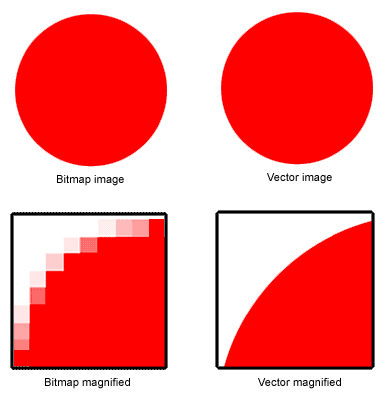 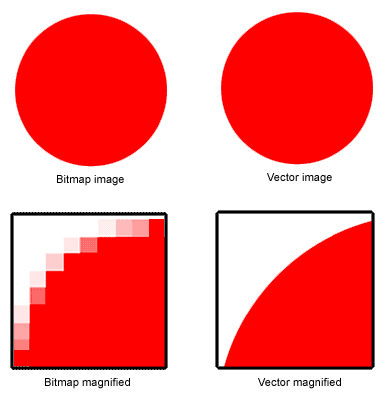 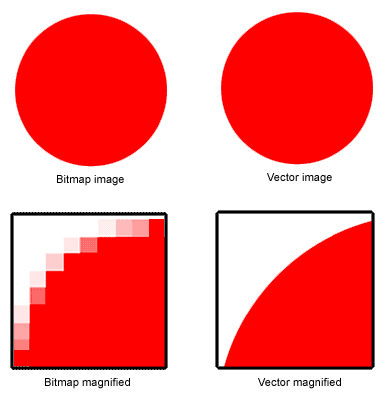 Sol Görsel: Görsel çok büyütüldüğünde detaylar bozulur.
Sağ görsel: Görsel çok büyütülse dahi detaylar bozulmaz.
Dr. Öğr. Üyesi Ergin Şafak Dikmen
4
Farklı Dosya uzantıları:
.jpeg
.gif
.png
.psd
Farklı Dosya uzantıları:
.ai
.pdf
.svg
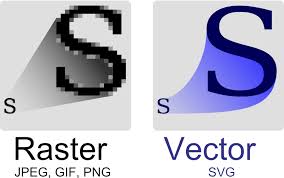 Kaynak CC: https://commons.wikimedia.org/wiki/File:Bitmap_VS_SVG.svg
Dr. Öğr. Üyesi Ergin Şafak Dikmen
5
Dosya Uzantıları
Dosya uzantıları iyi bilinmesi gerekir.
Hangi uzantıyı hangi yazılımın açacağı ve nasıl açacağı görüntü kalitesi açısından önemlidir.

Vektor tabanlı – yazılım Adobe Illustrator => .ai
Bitmap tabanlı (farklı türde yazılımlar) => .png
Bitmap tabanlı (farklı türde yazılımlar =>.jpeg

Photoshop Bitmap tabanlı =>  .psd
Dr. Öğr. Üyesi Ergin Şafak Dikmen
6
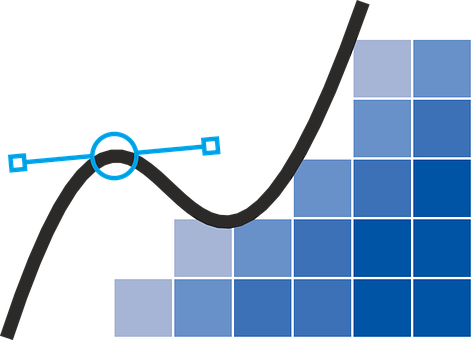 Kaynak CC: https://pixabay.com/vectors/search/raster/
Raster: Bu özellik çizimlerde kullanılır. Çizgilerin şeklini belirlemenizi yardımcı olur.

Bu özelliğin kullanılması ilk başta zorluk yaşanabilir.
Çalışmanın grafik tasarım yazılımında büyütülerek çalışılması süreci kolaylaştırır.
Dr. Öğr. Üyesi Ergin Şafak Dikmen
7
Tasarım  İlkeleri
Tasarımlar aşağıdakilerden oluşur.
Bu unsurlar dikkate alınarak ve farklı şekillerde birleştirilerek iyi bir tasarım ortaya çıkar :
Çizgi
Ton
Renk
Doku
Biçim
Ölçü
Yön
Dr. Öğr. Üyesi Ergin Şafak Dikmen
8